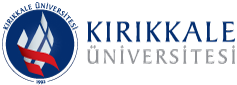 Derslere nasıl girerim
Canlı dersler nasıl olacak
Size nasıl ulaşırım
UZAKTAN EĞİTİM SİSTEMİ  TANITIMI
Uzaktan Eğitim, zamandan ve mekandan bağımsız bir eğitim sistemidir.
Üniversitemizde Eşzamanlı (Senkron) ve Eşzamansız (Asenkron)  eğitim birlikte uygulanmaktadır.
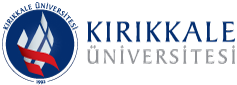 Öğrenciler derslerini internet
üzerinden takip edebilmekte, ders  seçimlerini yaparak içeriklerini
izleyip, bilgisayarına yükleyebilmektedirler.

Öğretim Elemanları küçük  sınavlar ve ödevler ile öğrencilerin
ölçme-değerlendirmelerini  yapılabilmektedir.
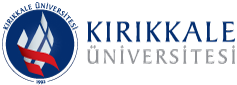 Uzaktan Eğitim Merkezi internet sayfasına aşağıdaki yollardan biri ile  ulaşılabilmektedir.
Google’da KUZEM yazıldığında ilk çıkan web sayfası Merkezimizin internet  sayfasıdır.

Tarayıcı adresine kuzem.kku.edu.tr yazarak ulaşabilirsiniz.
Üniversitemiz internet sayfasından aşağıdaki şekilde ulaşabilirsiniz.  www.kku.edu.tr >Araştırma>Uzaktan Eğitim Merkezi
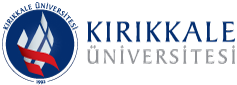 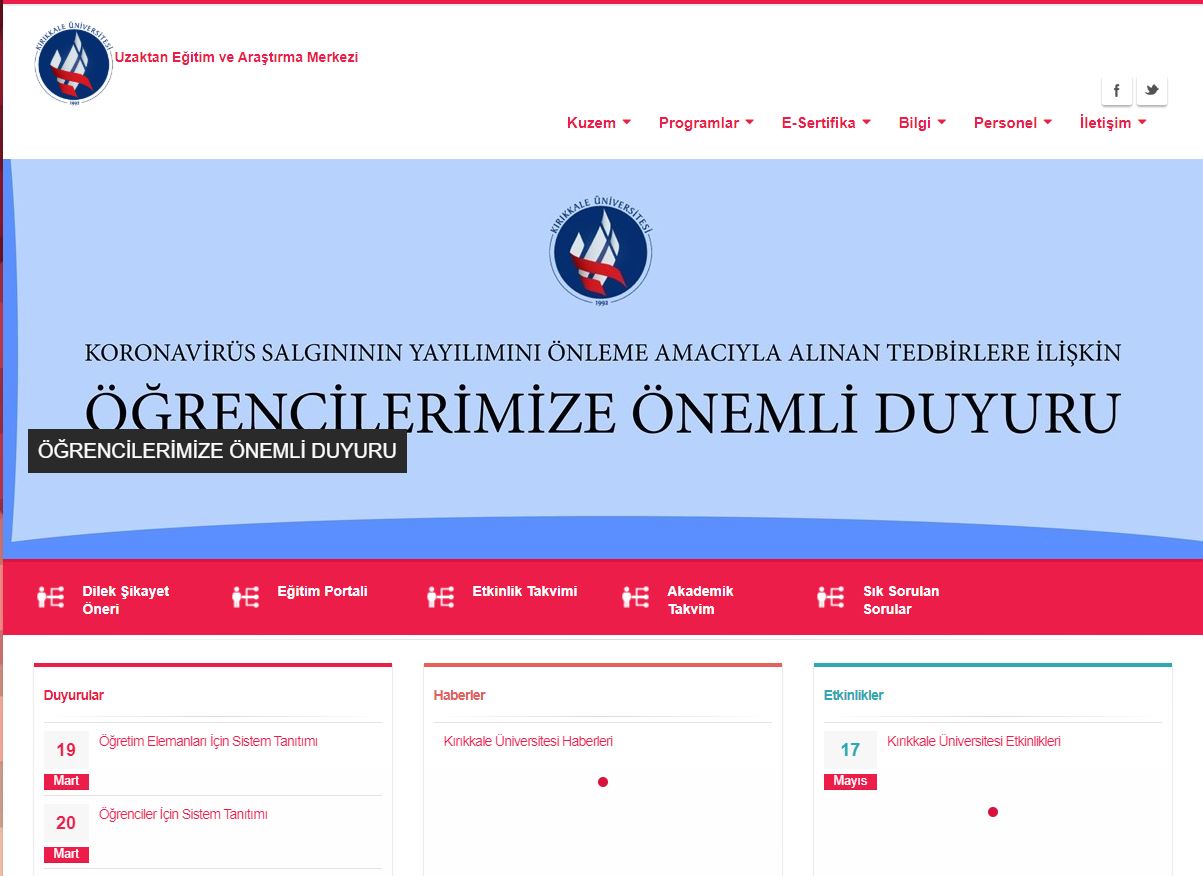 Uzaktan Eğitim Girişi
Kullanıcı Adınız ve Şifreniz  başlangıçta T.C.Kimlik  Numaranızdır.
T.C.Kimlik Numaranız  T.C.Kimlik Numaranız
Açılır Pencere Engelleyicisine  takılıyorsanız Giriş Yap butonuna  basarken CTRL tuşuna basmayı  unutmayınız.
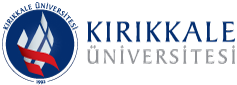 Eş Zamansız Eğitim
Listele tuşu ile kayıtlı derslerinizi görebilir ve  seçebilirsiniz.
NOT:Öğrenci bilgi sisteminden dersi onaylanmayan
öğrencilerin dersleri KUZEM sisteminde  açılamamaktadır.
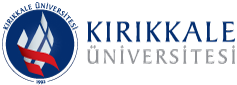 Dersi Başlat tuşuna basarak KUZEM ders izleme sayfasına  geçebilirsiniz.
Ders seç butonu ile başka bir dersi seçebilirsiniz.
Sanal Sınıf Merkezi butonu Canlı Derslerinize ulaşabilirsiniz.
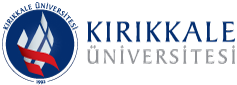 Eşzamansız Eğitim Aşaması
Haftalar şeklinde yüklenmiş ders  içeriğine bu menüden  ulaşabilirsiniz.
Dersi Başlat
tuşuna basarak  KUZEM
sisteminde
haftalık olarak  yüklenmiş hazır  notlarınıza
isteğiniz zaman  erişebilirsiniz.
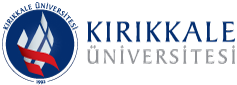 Mesaj ve Ödevler
Herbir derse ait mesaj ve ödevler bölümü

ayrı ayrıdır.

O nedenle sisteme girerken ve o derse
ait mesaj ve ödevleri görüntülemek için  Ders listele kısmından ders seçilmelidir.
Bazı bölümler için vize yerine geçecek  ödevlerinizi takibiniz de büyük önem

taşımaktadır. (Ödevler Sekmesi)
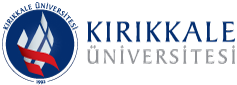 Mesajlar ve Ödevler
Gelen Mesajlar: Öğretim Elemanlarının  eşzamanlı dersi olan SANAL SINIF
derslerini yapacağı tarih, saat ve internet  adresi(linki) gönderilmektedir.
Eşzamanlı derslerinizi kaçırmamak için  sıklıkla Gelen Mesajlar bölümünü kontrol  etmelisiniz.
Mesaj Gönder ile ders Öğretim Elemanına  mesaj gönderebilir, Gönderilen Mesajlar ile  mesaj geçmişinizi görebilirsiniz.
Ödev Gönder tuşu ile size gönderilmiş olan  Ödevi görüntüleyebilir ve Cevap Yaz tuşu ile  cevaplayabilirsiniz.
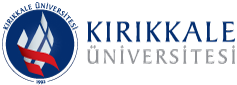 + tuşuna basarak ödevin tam
metnini okuyabilirsiniz.
Dosya Var tuşuna basarak da  Ödev ekini indirebilirsiniz.
Cevap Yaz’a tıklayarak ödeve  cevap yazabilirsiniz.
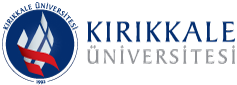 ÖDEV GÖNDERME
Ödev Konusunu
yazınız.
Metin gövdesine kısaca not yazılabilir.
Ödev Dosyanızı Browse (Gözat) ile  bilgisayarınızdan bulduktan sonra  Yüklemeyi Başlat tuşuna basınız.
Daha sonra Ödev Göndere basınız.
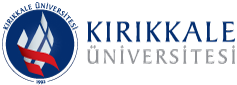 ÖDEV GÖNDERME
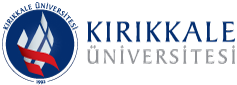 ÖDEV GÖNDERME
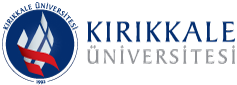 ÖDEV GÖNDERME
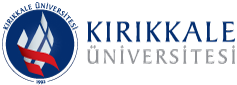 Gönderdiğiniz ödev dosyasını  görüntüleyebilir, kontrol edebilirsiniz.
Bunun için + tuşuna basınız.
Dosya Var sekmesine tıklayarak  gönderdiğiniz ödevi görüntüleyebilirsiniz.

Eğer ödevinizi düzeltmek isterseniz Tekrar  Cevap yaz ile dosya yüklediğinizde eski dosya
ve ödev sisteminizden kaldırılır.
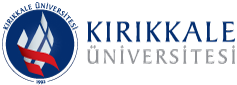 Sanal Sınıfa Giriş  (Eşzamanlı Eğitim)
Sanal Sınıf
Merkezi
Sanal Sınıf  Merkezi kullanıcı
adınız ve şifreniz  T.C.Kimlik
Numaranızdır.
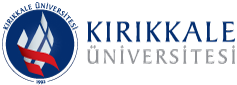 T.C.Kimlik Numaranız  T.C.Kimlik Numaranız
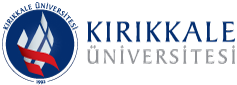 Aktif Toplantılar
Bölümünden  önümüzdeki günlerde  planlanan İnternet
üzerinden derslerin  listesine
ulaşabilirsiniz.

Arşivdeki Toplantılar  ile geçmişteki
toplantıların kaydına  ulaşabilirsiniz.

Devam Durumunuz
bölümü ile devam  durumunuz sistemde
saklanmaktadır.
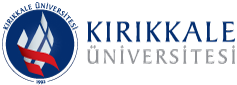 Sohbet bölümünden mesaj yazabilir veya söz hakkı isteyerek konuşabilirsiniz.
Kaydedilen sanal sınıf videoları KUZEM ders izleme sisteminde bulunmaktadır. Dersler  istenildiği zaman tekrar izlenebilmektedir.
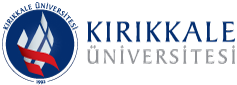